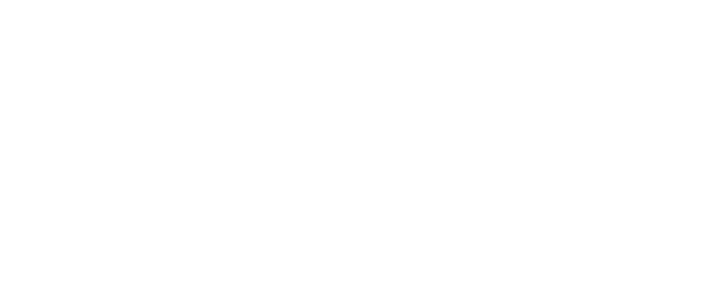 A Short Report from the Secretariat
For the 2020 Members Assembly
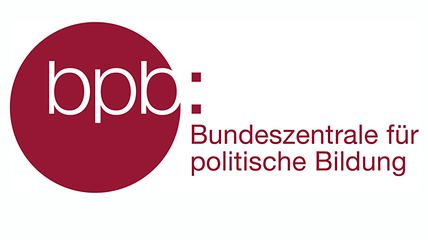 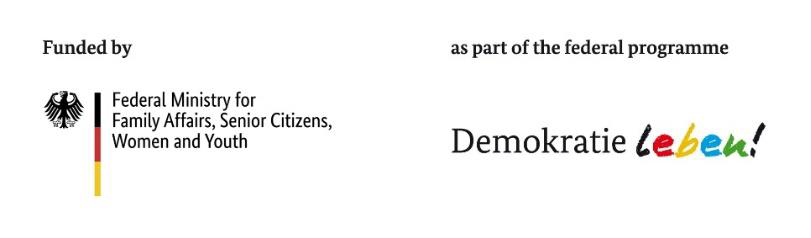 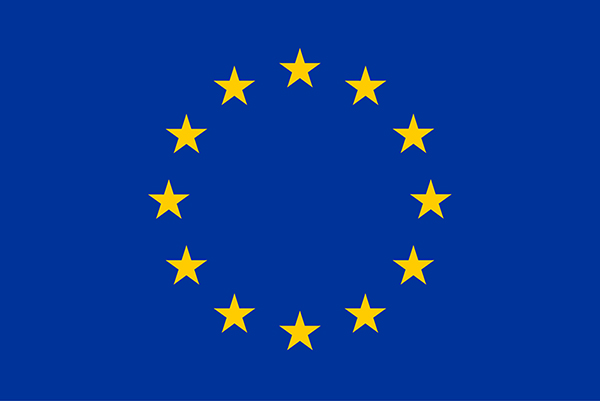 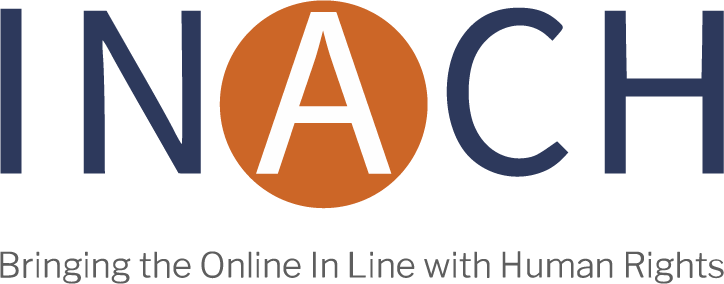 Introduction
In this presentation we’d like to summarise the Secretariat’s work in 2020. What has been done so far, what we are doing right now, and what we will be doing for the rest of the year.
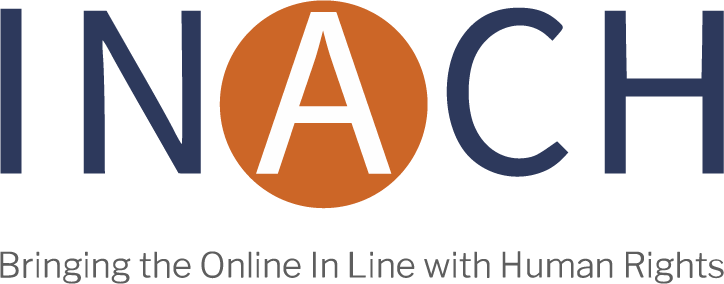 What has been done
#01.
Monitoring Exercise
Monitoring Report
Members’ Area
Switching to Online Trainings
New Official PP Template
Members Assembly
The Secretariat helped preparing the first ME of 2020. We helped produce the data collection Excel Sheet and writing the ME report with the sCAN Project
Published the ME Report 
We decided to move our trainings online due to COVID-19 and started preparing an online training space
We had an official INACH PowerPoint template designed to be used for the online meetings and the trainings
Finished and launched the Online Members Area
We organised the online Members Assembly
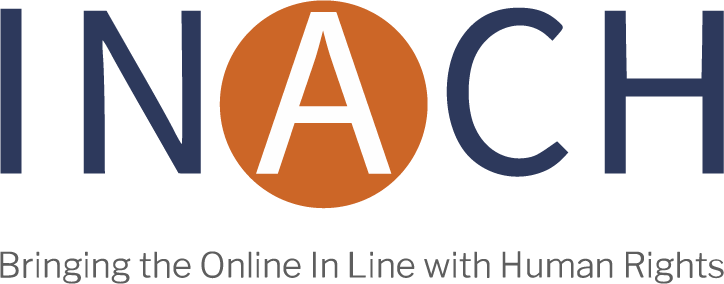 What we are doing right now
Our online training space is being finalised, we aim to launch it at the end of June, beginning of July
We are cooperating with a Polish organisation, Samurai Labs, to have a very exciting final task for the participants
We are collecting your research connected to pandemic related racism to publish a networkwide overview of this hate
We are also in talks with FB and Twitter and they are committed in providing us with ad credits to launch our system
As a part of our corporate outreach we are also discussing the possibilities of other types of cooperation with both companies
official INACH flyer
We launched the pyramid of hate campaign and we will be launching a massive campaign for our online training course
#02.
Finalising the online trainings space
Cooperating with Samurai Labs
Cooperating with Facebook and Twitter
COVID-19 Research
Preparing for 2021 SGA application
Organising Annual Conference
Social media campaigns
Producing an official flyer
[Speaker Notes: Twitter Conversation Settings Experiment

The experiment is live and will run for a few more weeks. Included users were randomly selected and we also included the Trust & Safety Council partners.
When you access the Tweet composer from @INACHnet you will now see a new setting on the lower left hand side. You can use it as you wish, others will be able to tell when you choose to limit who can reply. 
The idea is that we get your input from your experience using the feature, particularly as a helpful feature to mitigate abuse and hate speech. 
We are looking to hold a session with Council members and the Product team to relay this feedback in a few weeks. We will provide an update once we have a set timeline.]
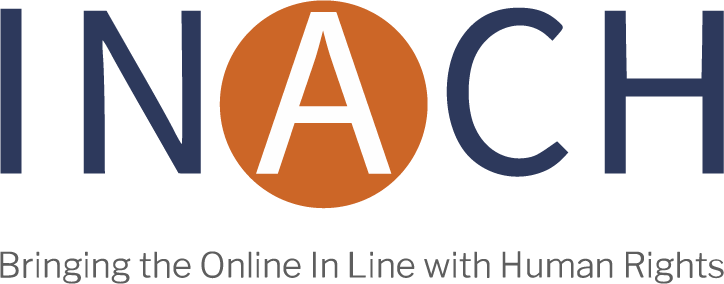 What’s to come
After the launch, we will be running the online training space
We have to produce a CPP (we aim to produce a generic document on how the Network envisages the protection of children from cyber hate)  we will need your input
We will be participating in the 2nd ME (if the EC will organise one), and we will try to encourage new members to join in
We will be holding the usual Annual Conference, now on antisemitism (online or offline?)
We will be publishing our usual Annual Report with the same new approach as last year
#03.
Running the online trainings
Child Protection Policy
2nd Monitoring Exercise
Annual Conference
Annual Report
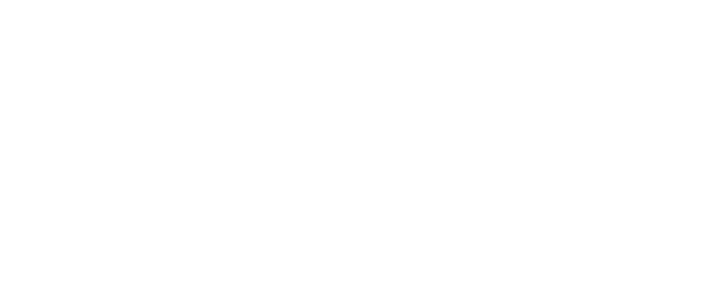 Thank You
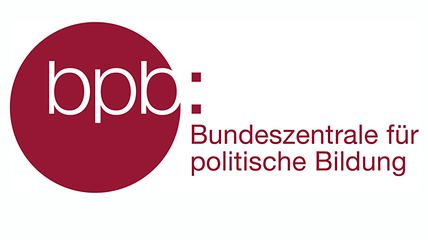 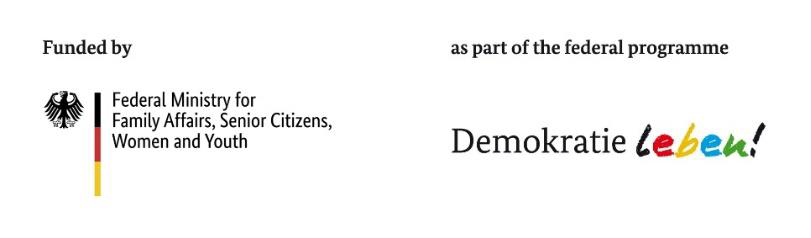 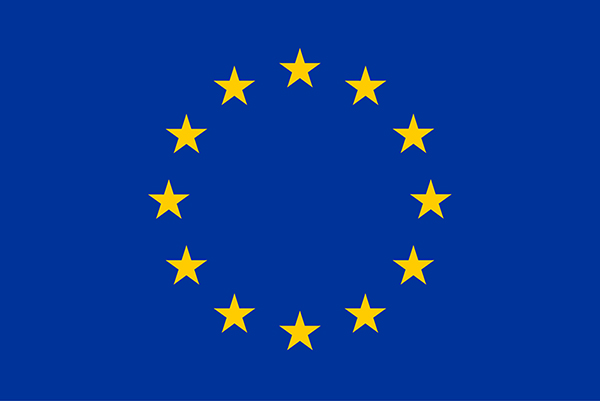